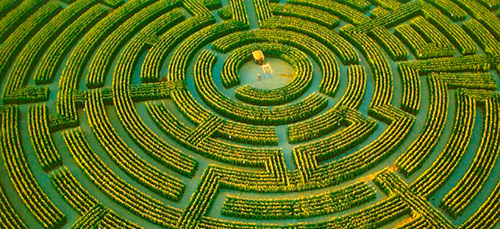 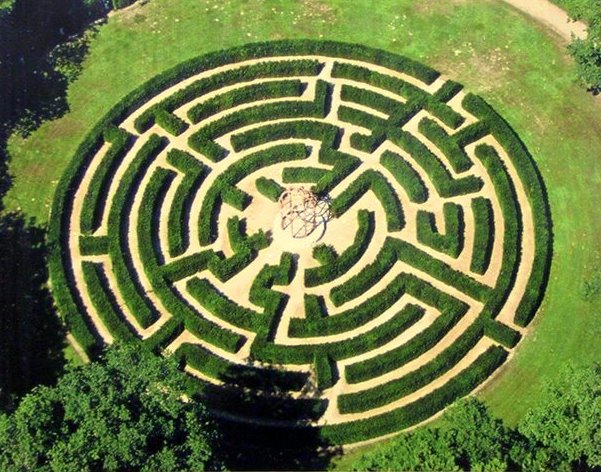 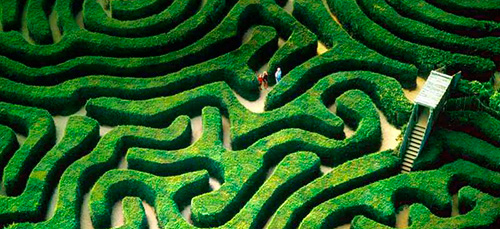 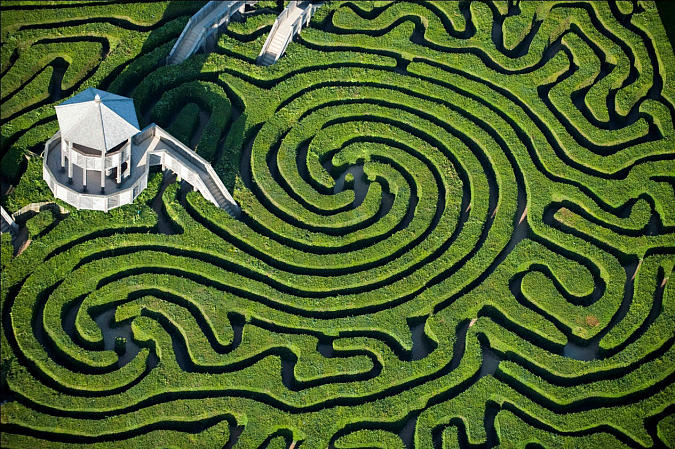 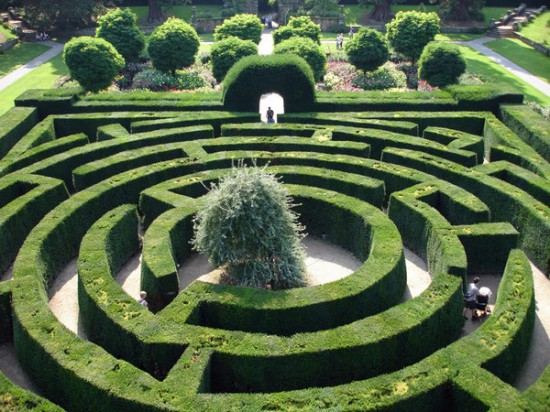 Сабақтың тақырыбы:
Лабиринттан шығу жолды табу
Сабақ мақсаттары
алгоритмді ауызша түрде ұсыну
лабиринттан өту үшін бағыт құру
Кілт сөздер
Бағыт
Таңдау
Практикалық жұмыс
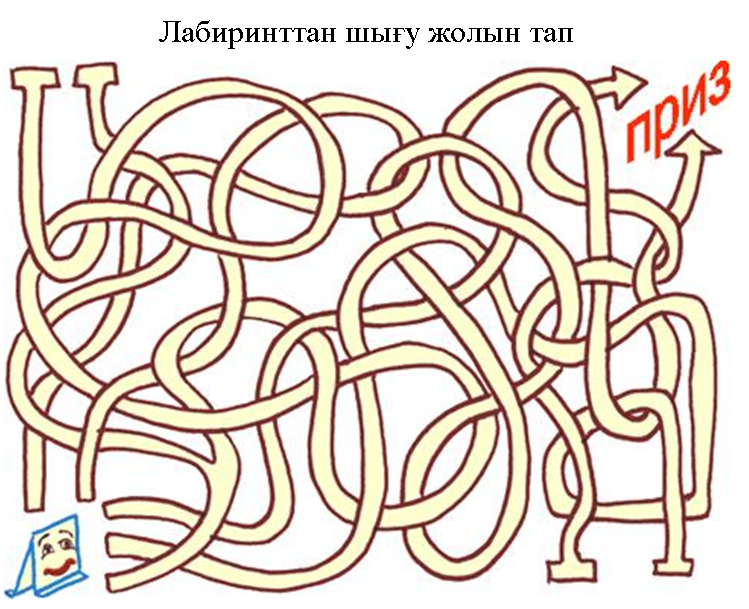 Бағыт таңдау
http://www.iboard.co.uk/iwb/Controlling-Round-a-Route-693
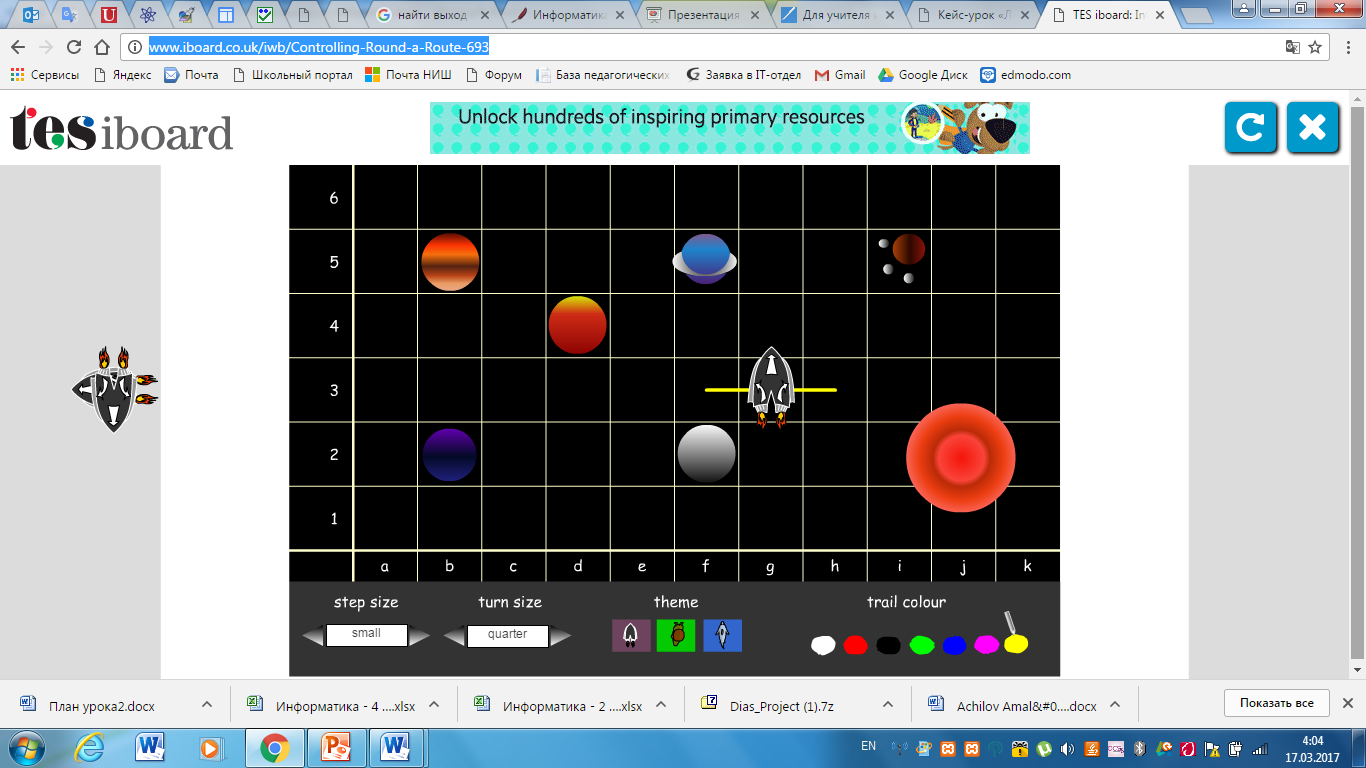